South lewis elementary summer school 2018
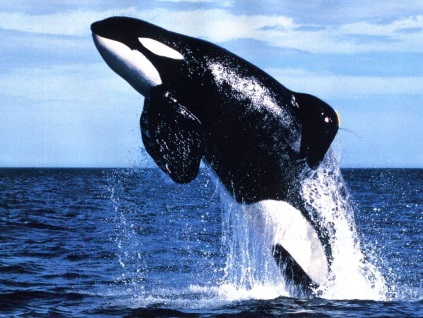 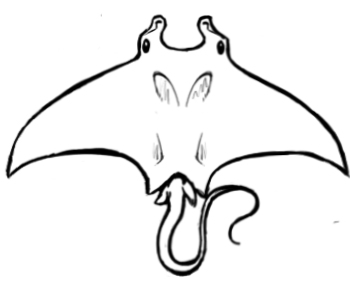 -A Journey Into the Sea-
July 2- August 2 
@ Glenfield Elementary
Incoming K to Incoming 4th Graders
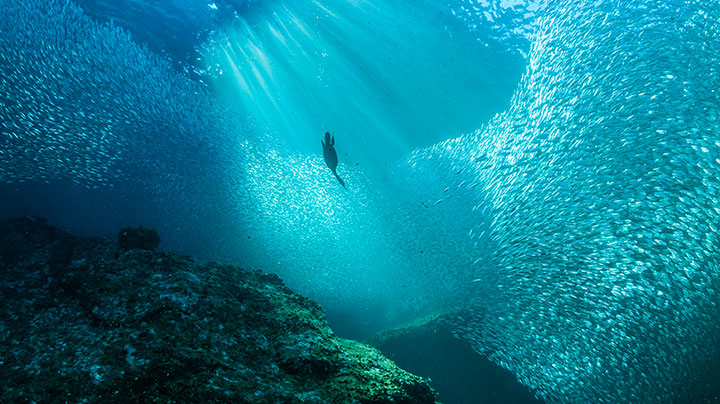 Location:  Glenfield Elementary

Dates:  	July 2 – August 2
	*NOTE:  No classes on Fridays or 7/4

Time:  	8:00 AM – 11:15 AM

Who:  	Incoming K to Incoming 4th Graders

*Transportation Provided
*FREE Breakfast and Lunch
*NEW FORMAT with rotations including reading, writing, Math Movement, technology, physical movement/fitness, beginning Spanish, social-emotional activities & MORE
Call the office to register!
Glenfield:  315-348-2620
Port Leyden:  315-348-2660